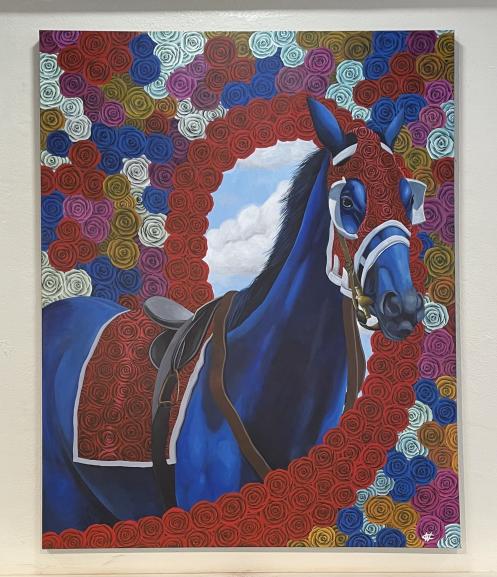 Priestly
48” x 60”
Acrylic on Canvas
$14,000
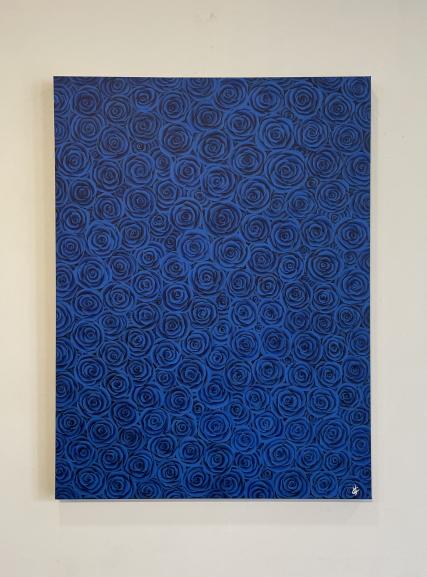 Cerulean
36” x 48”
Acrylic on Canvas
$5,500
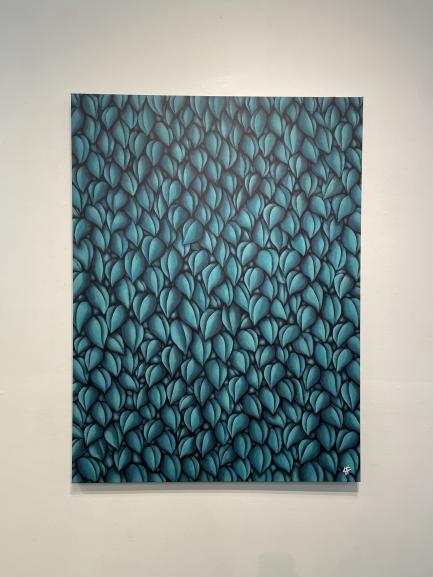 Blue Green
36” x 48”
Acrylic on Canvas
$4,500
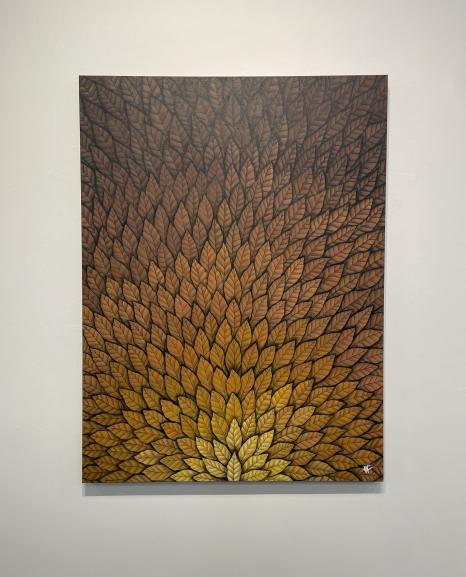 Yellow
36” x 48”
Acrylic on Canvas
$4,500
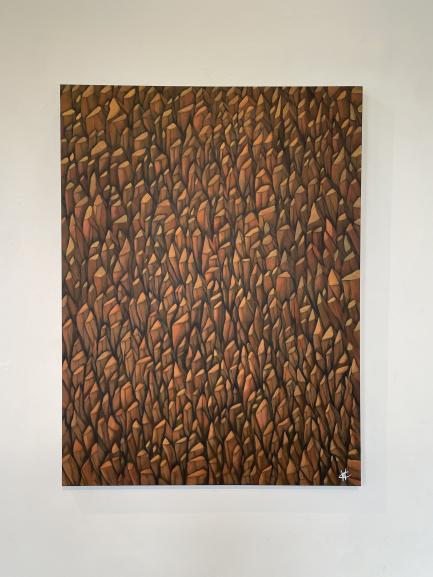 Orange
36” x 48”
Acrylic on Canvas
$4,500
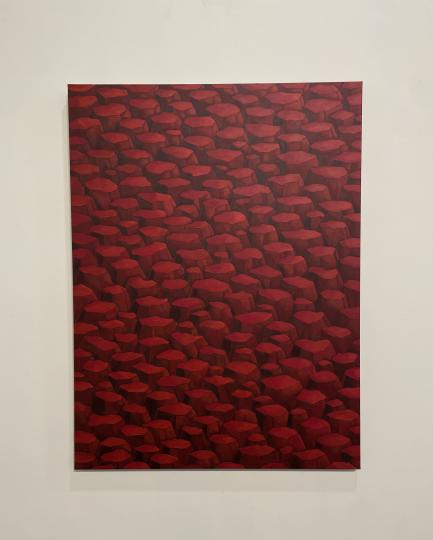 Red
36” x 48”
Acrylic on Canvas
$3,500
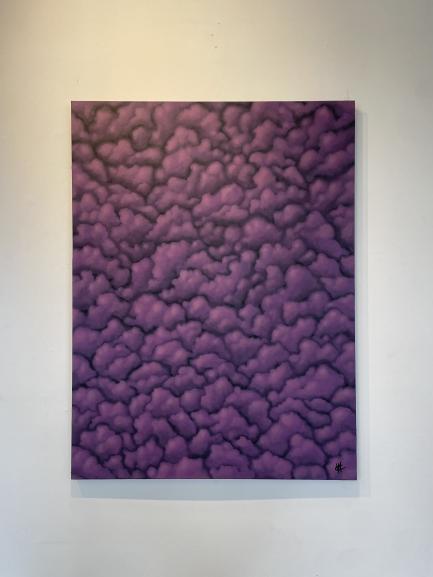 Purple
36” x 48”
Acrylic on Canvas
$3,500
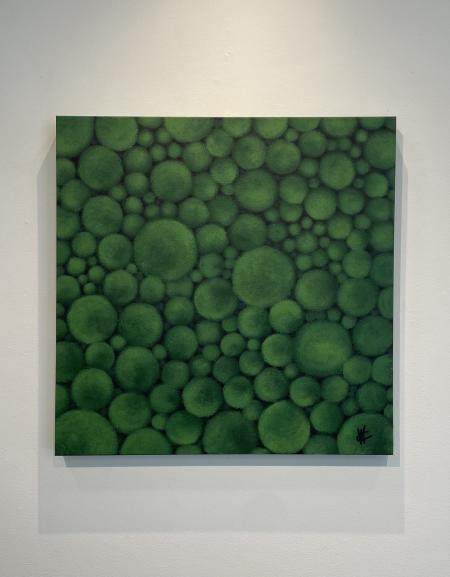 Green
24” x 24”
Acrylic on Canvas
$1,500
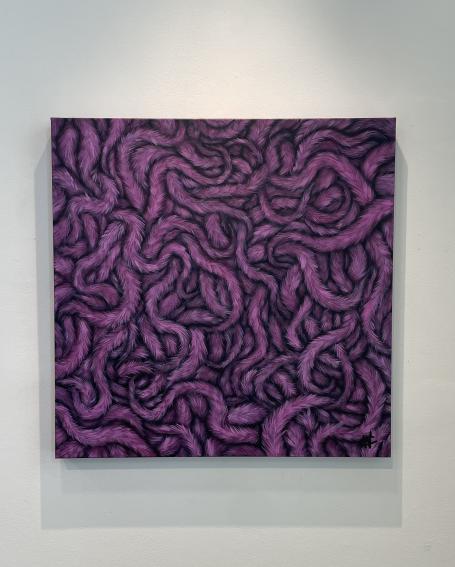 Pink
24” x 24”
Acrylic on Canvas
$1,500
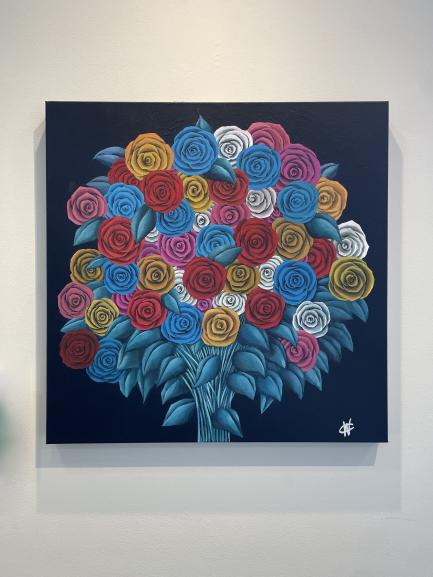 Patterns in Bloom
24” x 24”
Acrylic on Canvas
$2,500
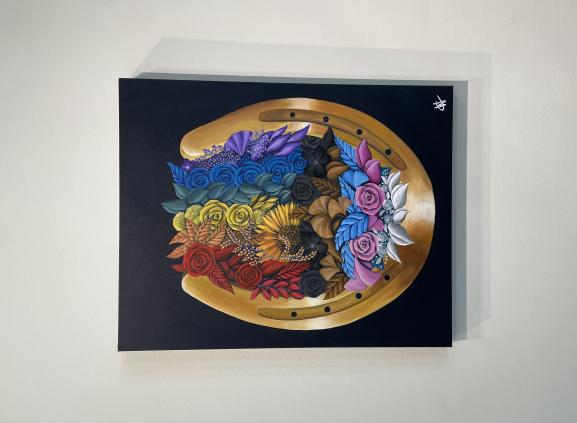 Lexington Pride
24” x 30”
Acrylic on Canvas
$4,500
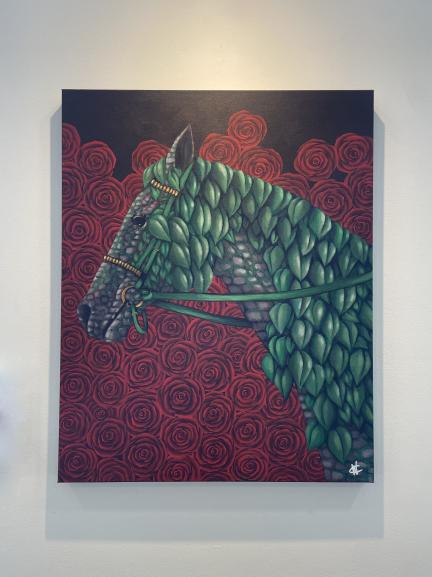 Limestone
24” x 30”
Acrylic on Canvas
$3,500
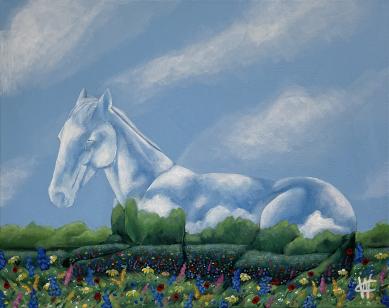 Creekside Farms
16” x 20”
Acrylic on Canvas
$1,000
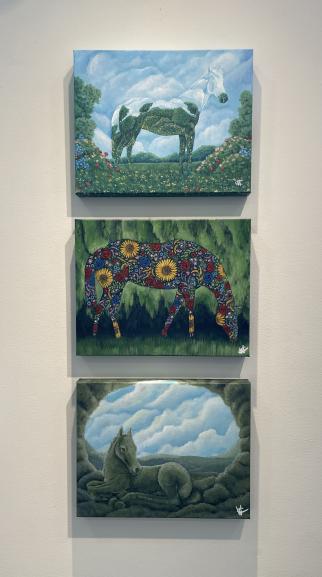 Mural Concept 1
Mural Concept 2
Mural Concept 3
16” x 20”
Acrylic on Canvas
$1,000 each